«Зимушка – зима»
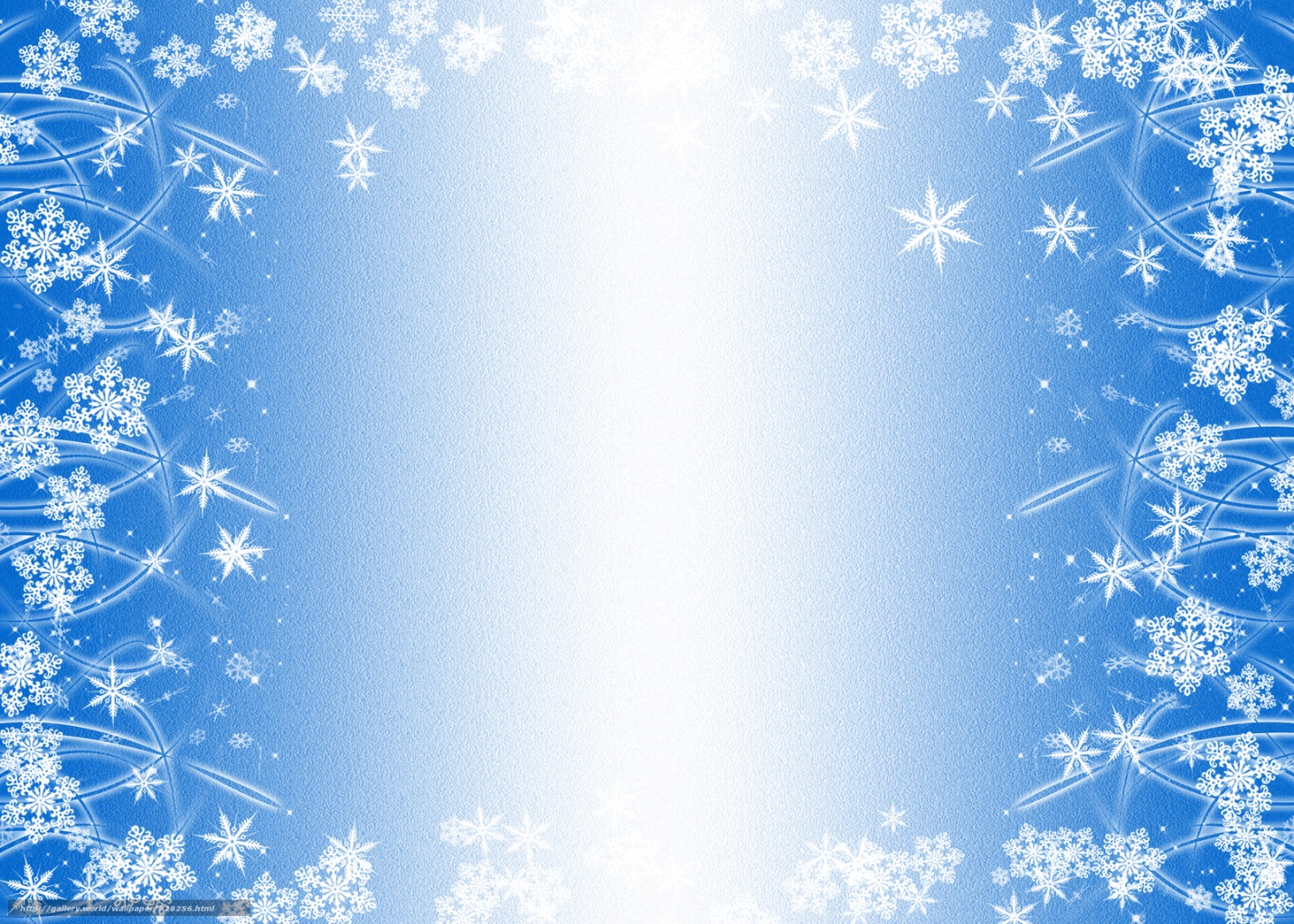 Не зевай 
быстро на вопросы 
отвечай
????????????
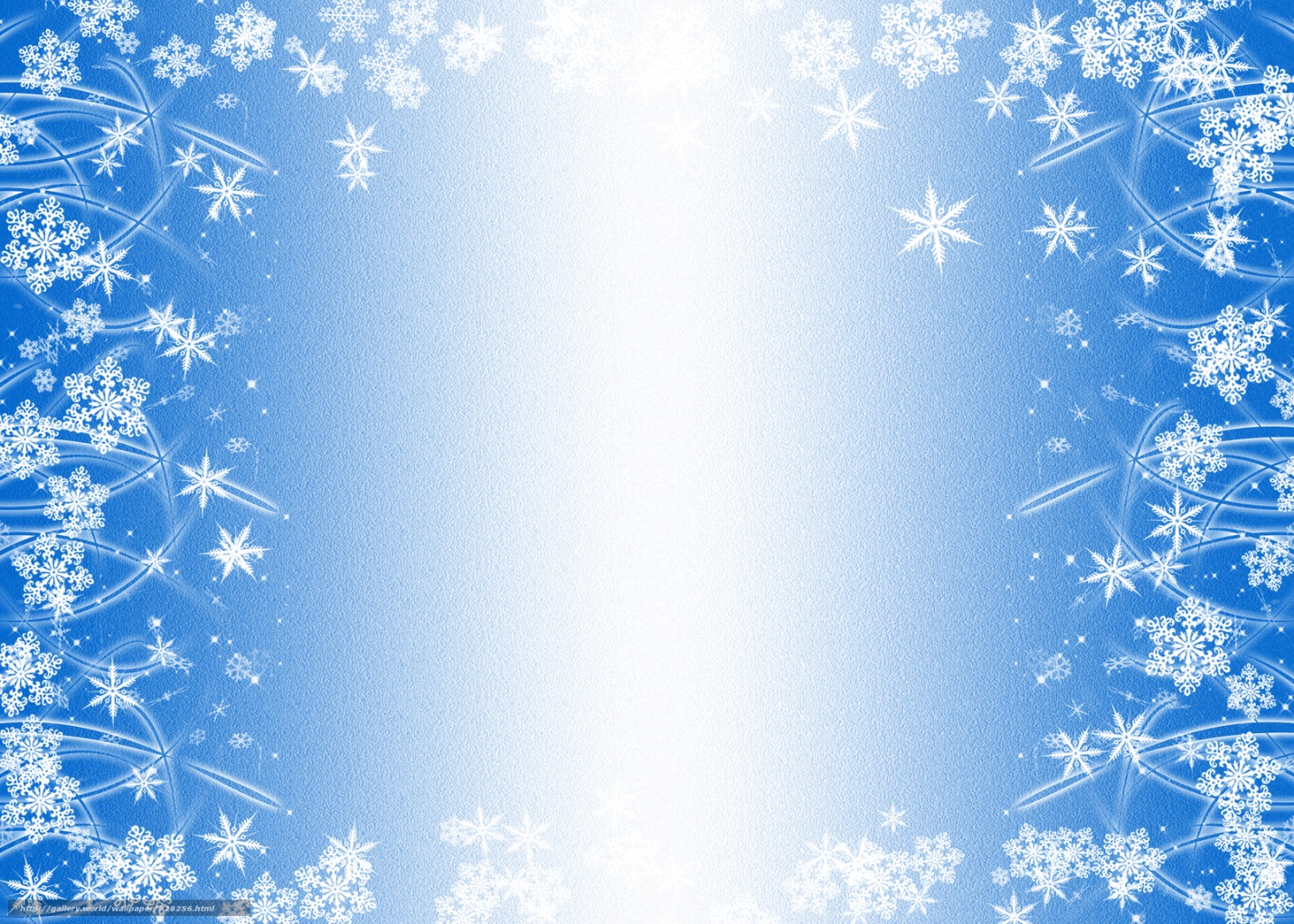 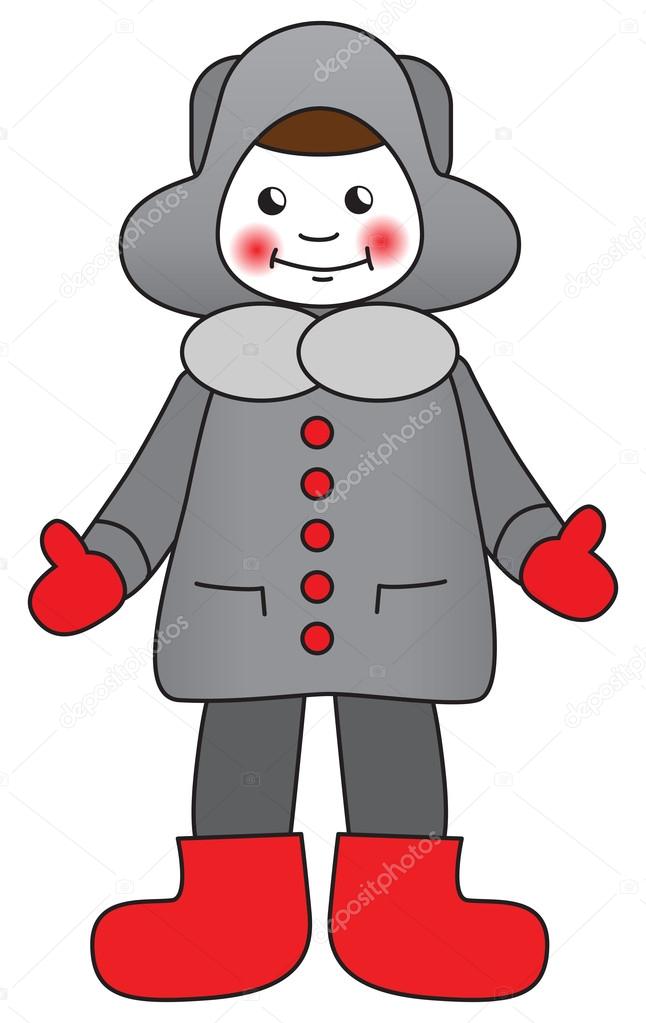 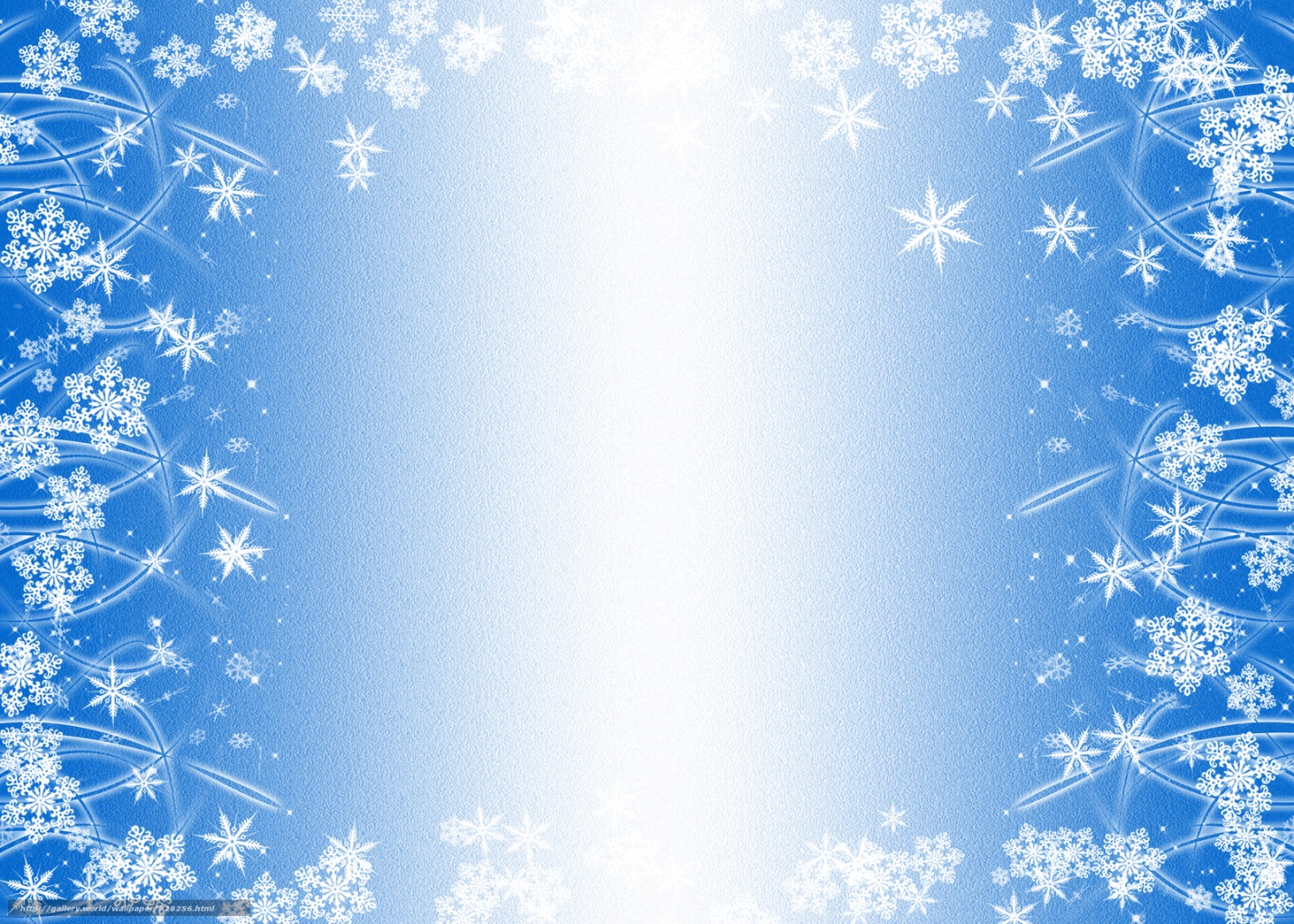 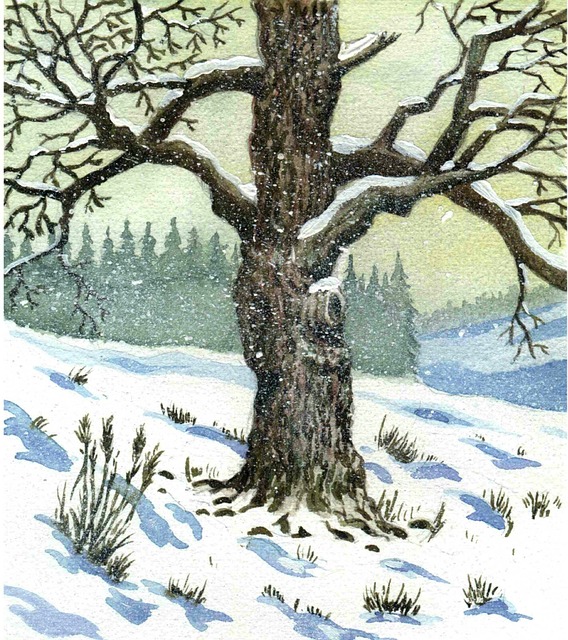 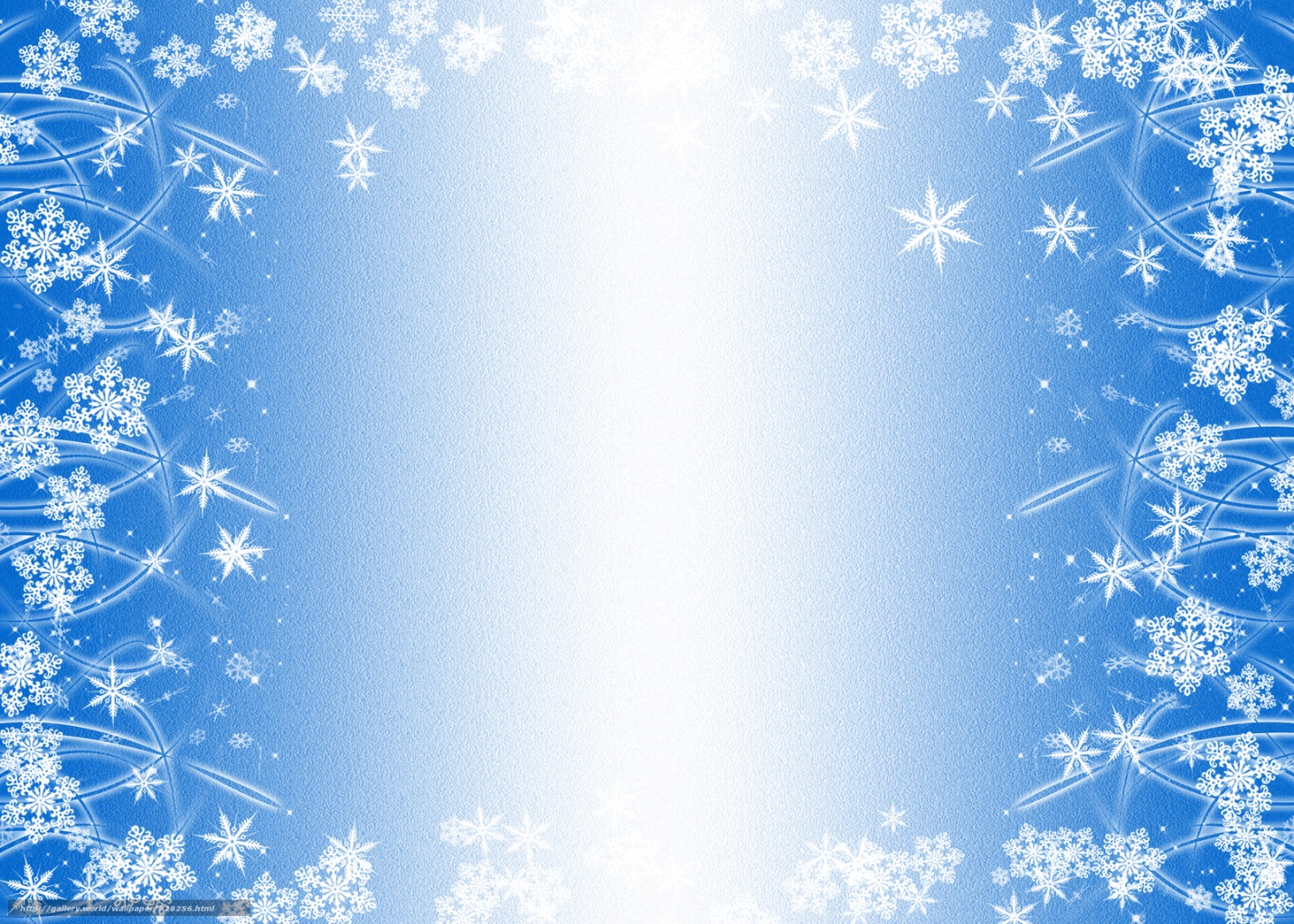 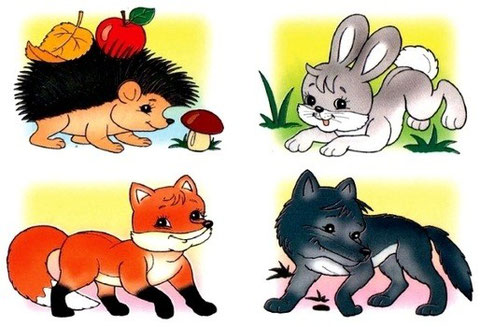 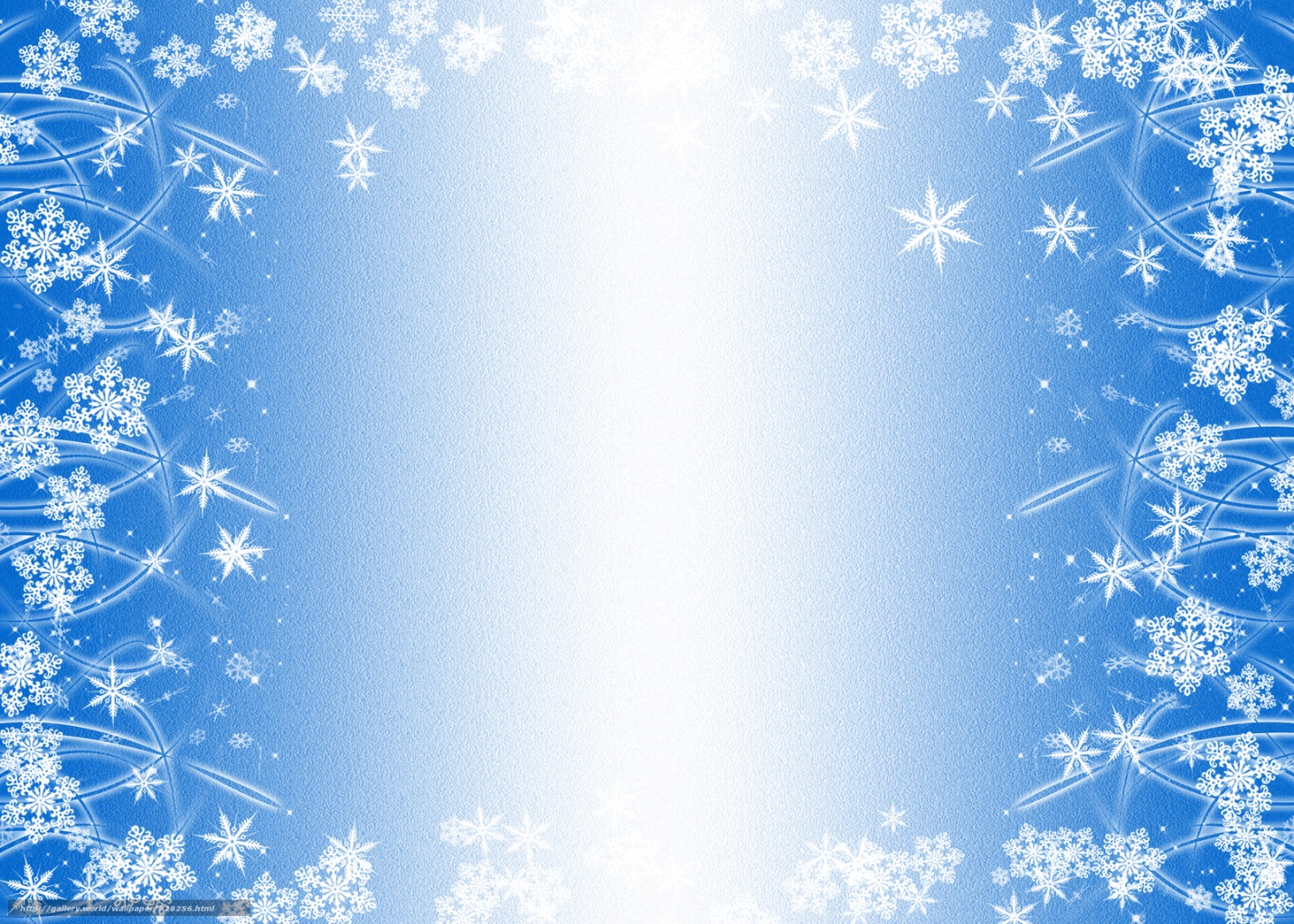 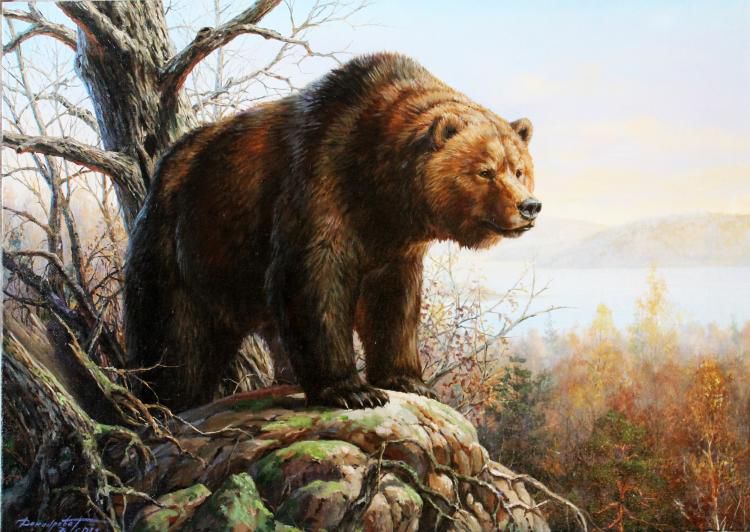 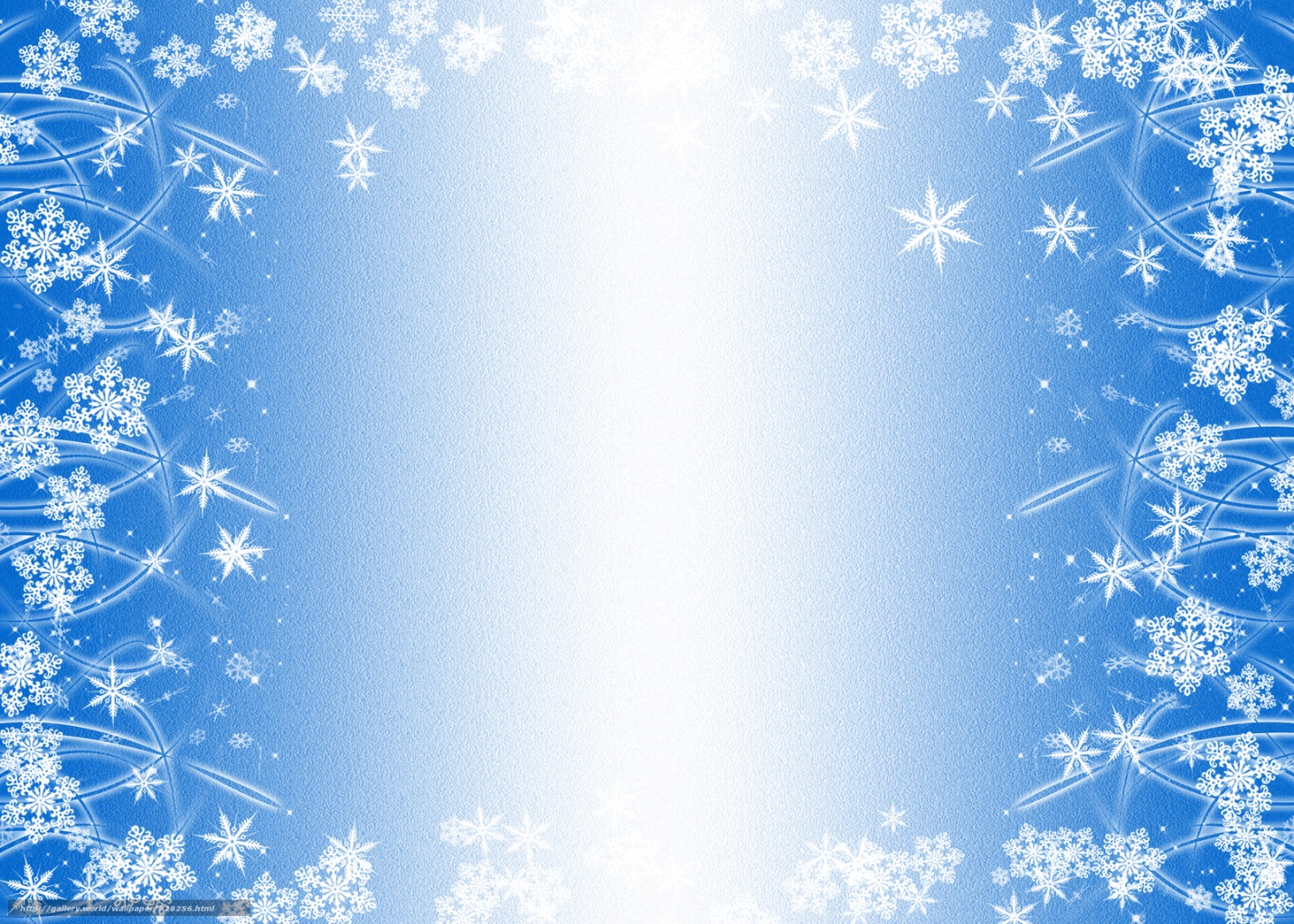 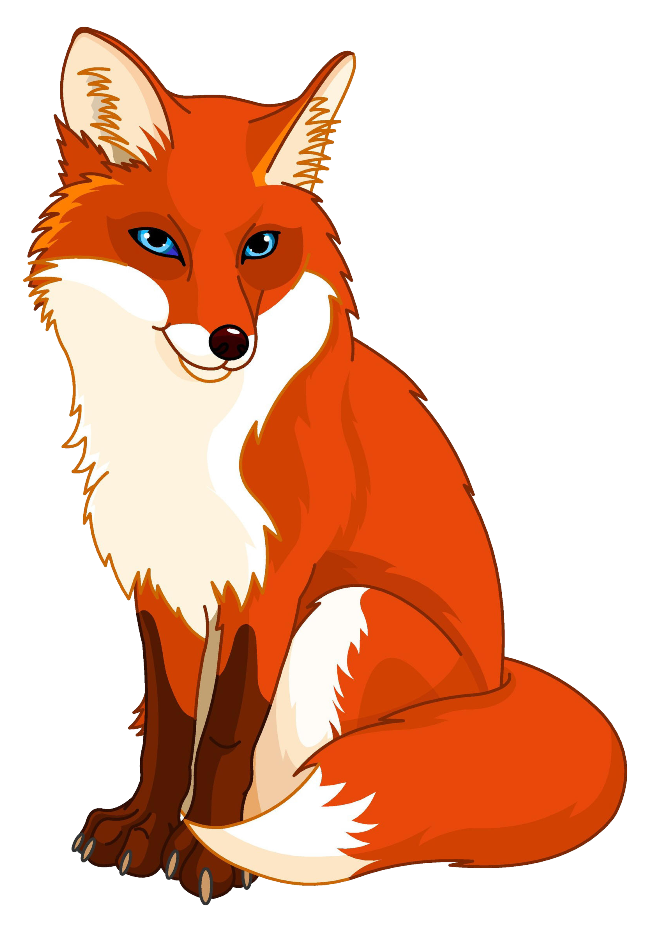 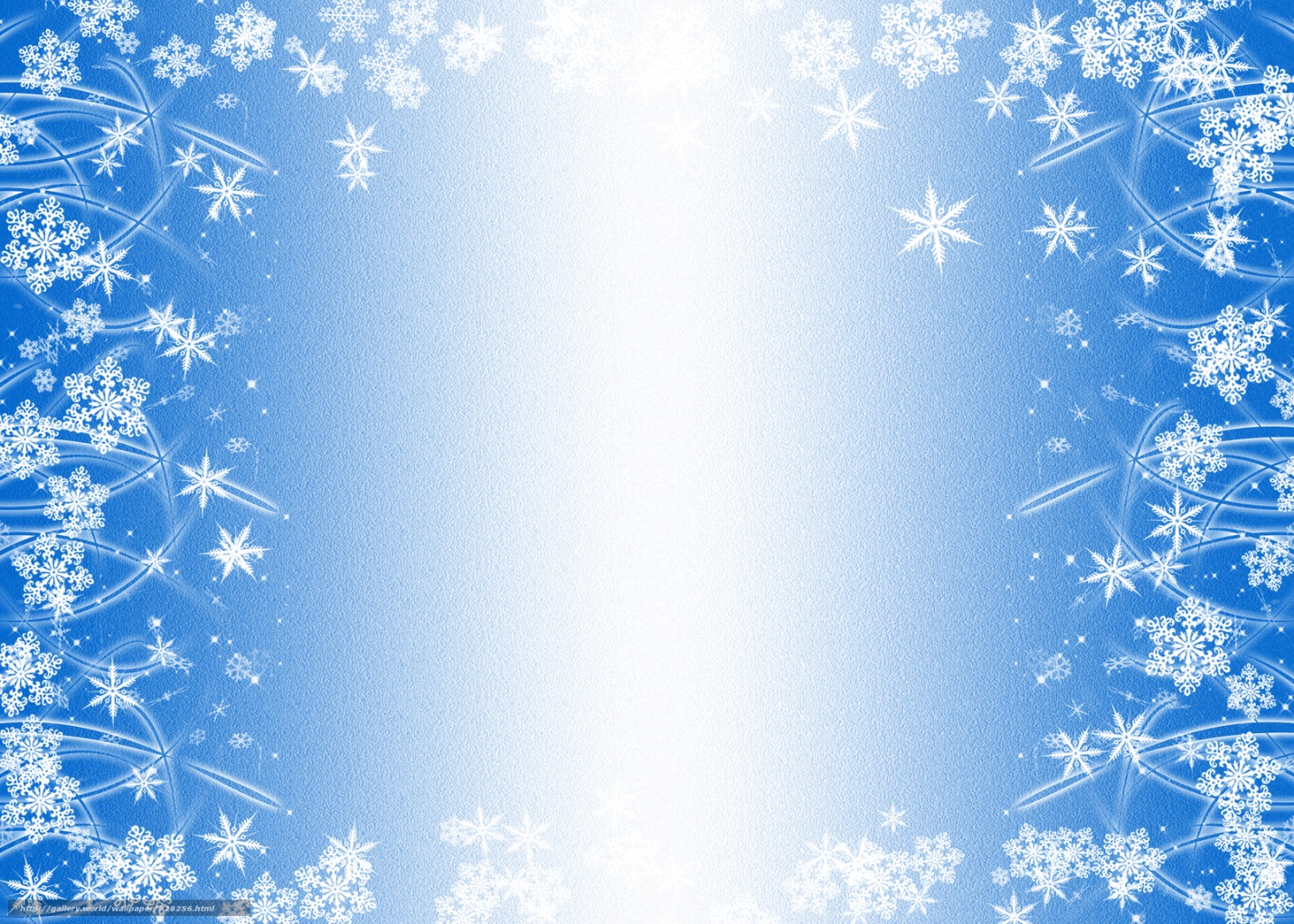 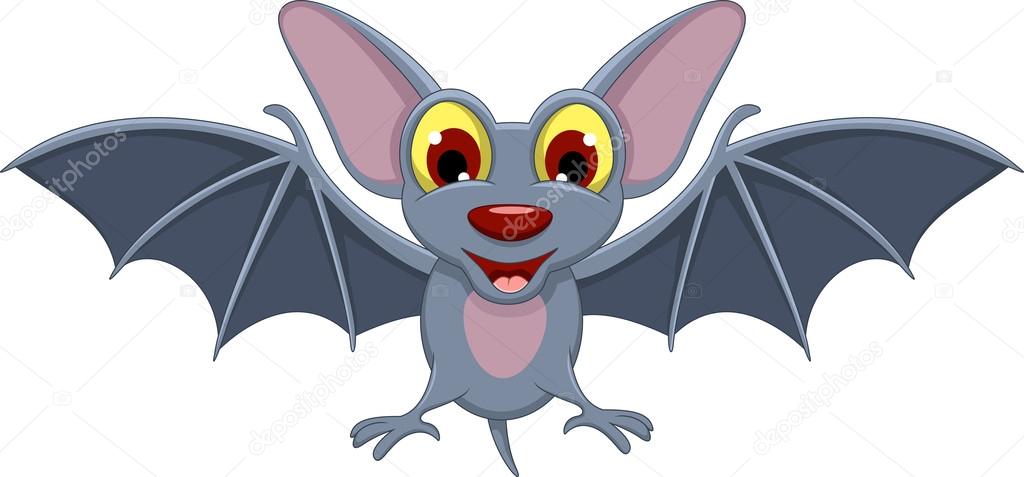 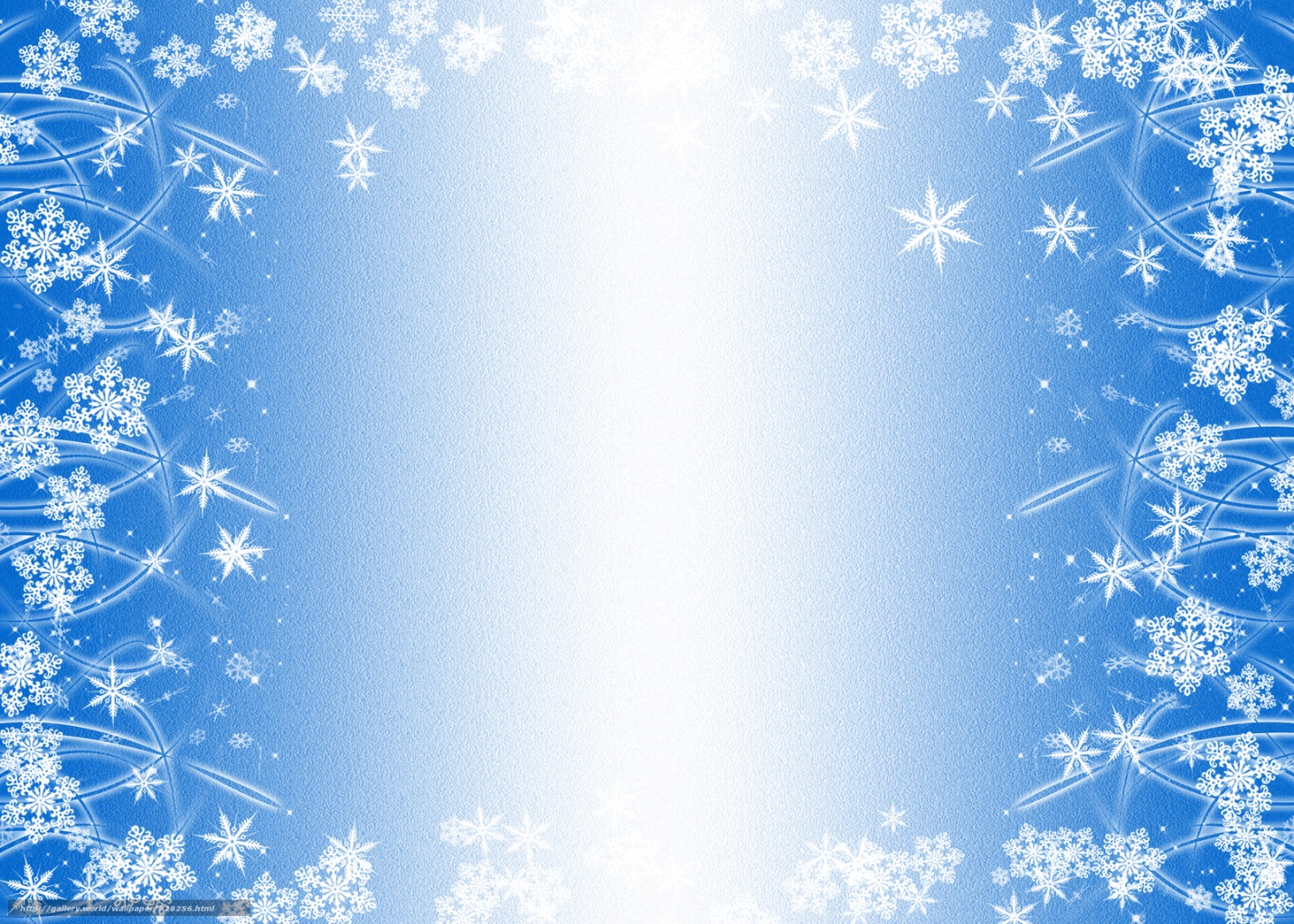 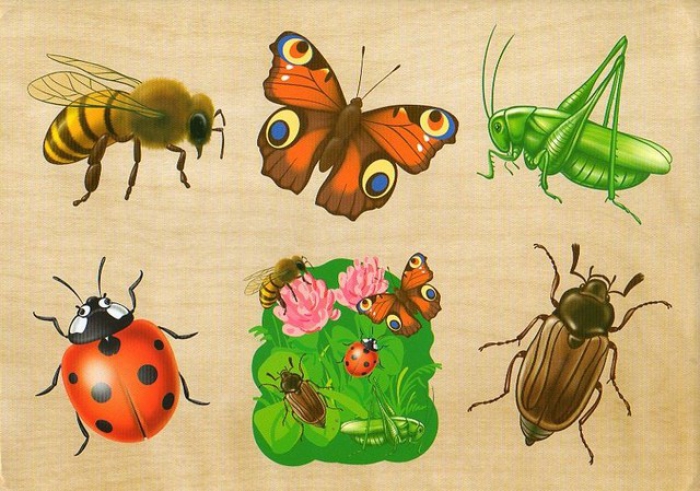 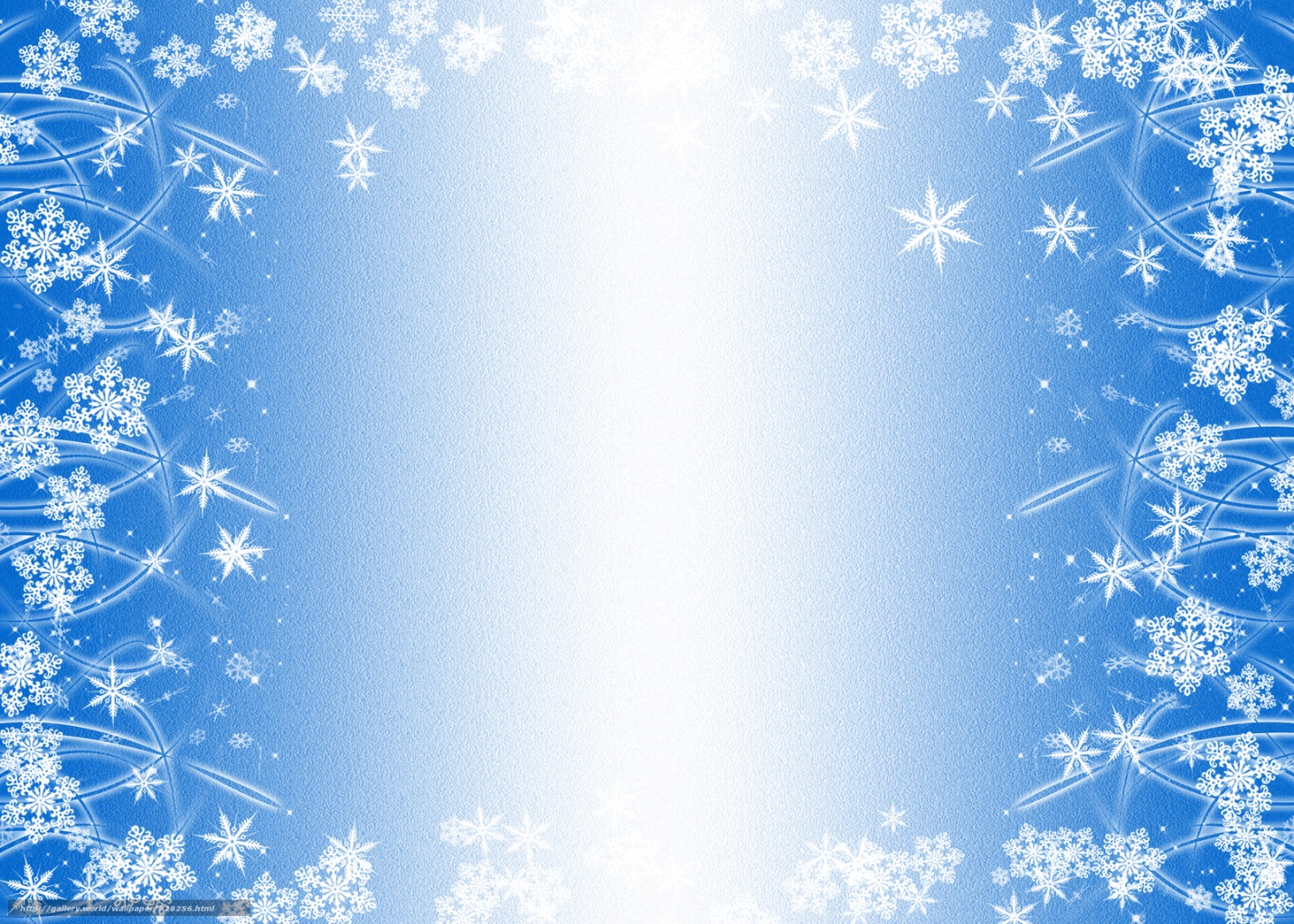 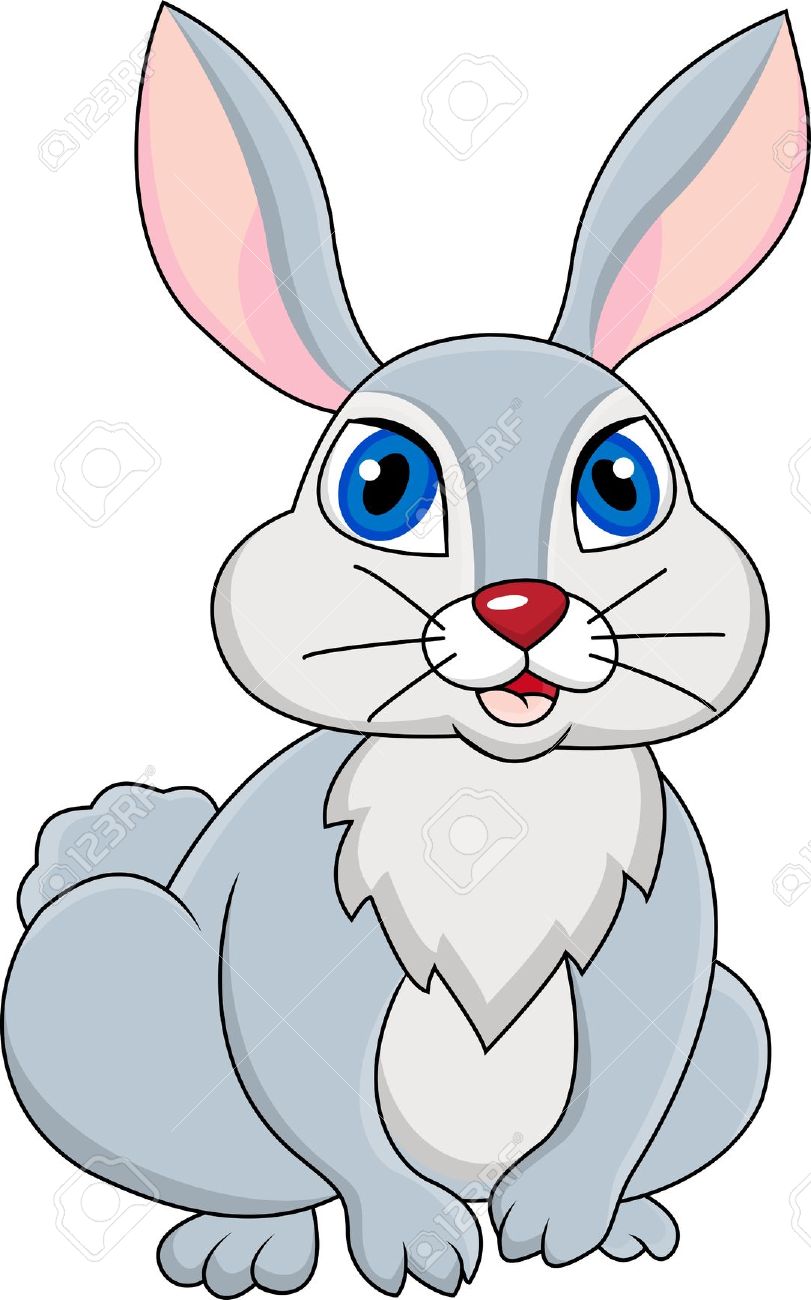 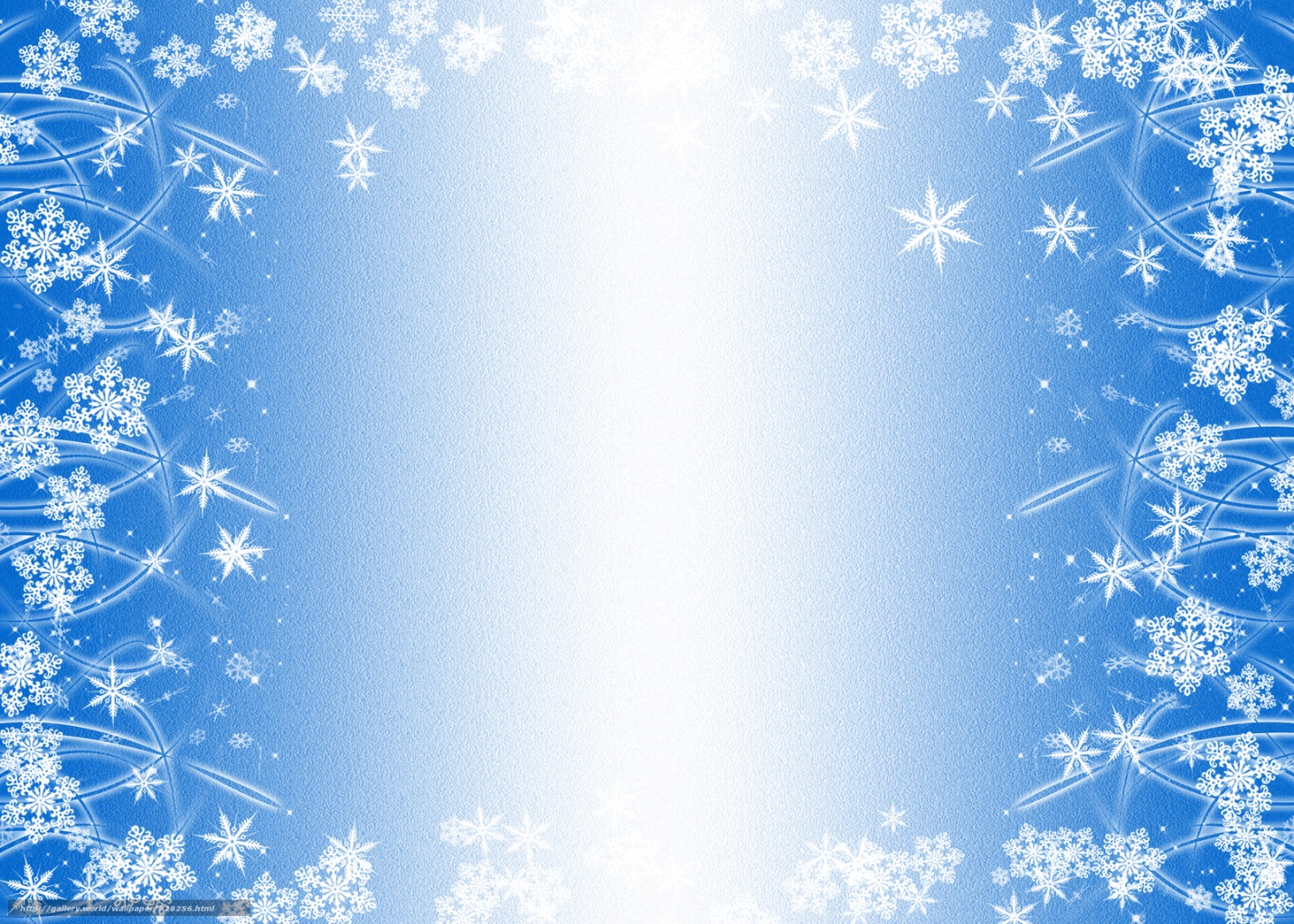 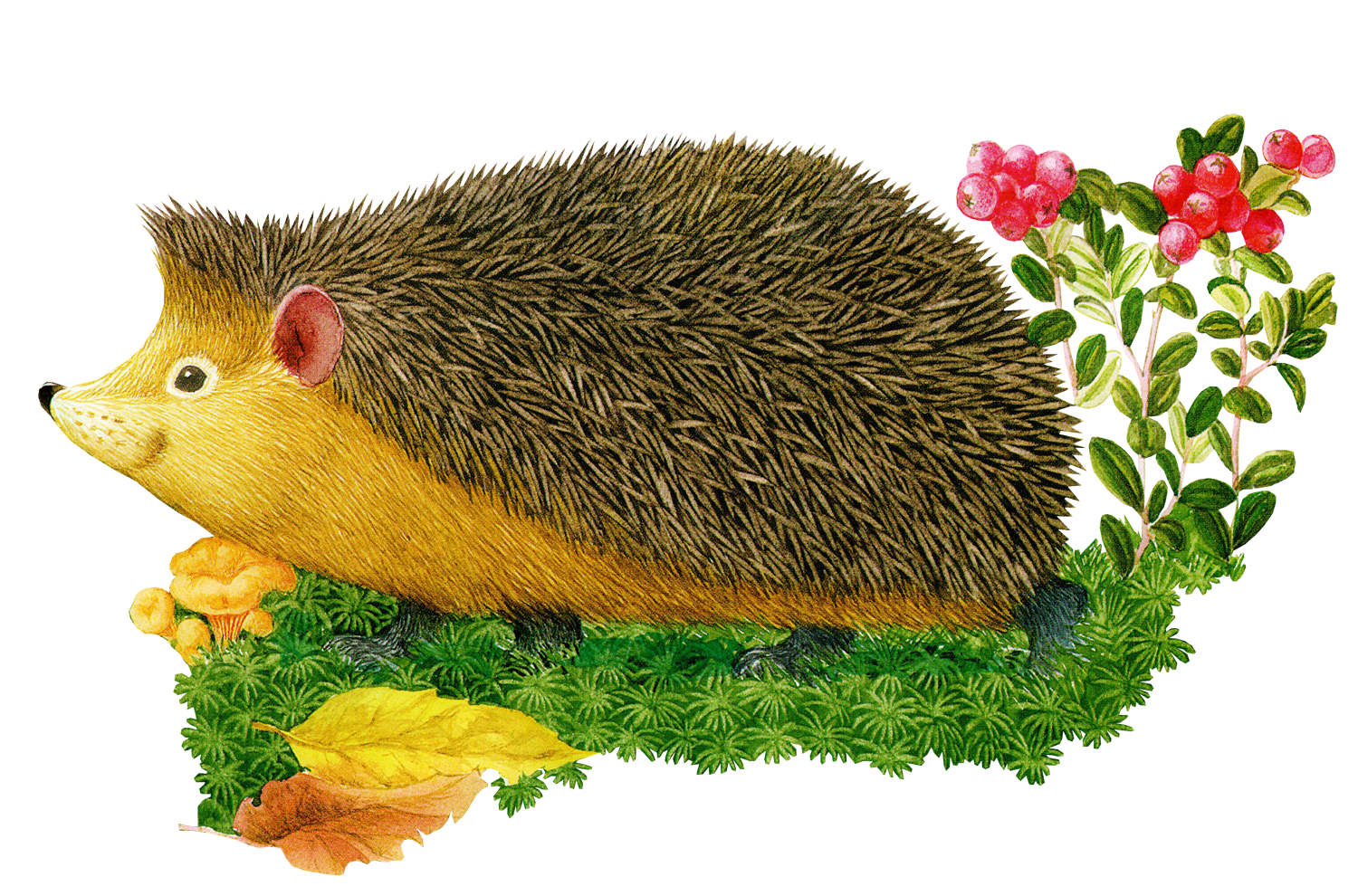 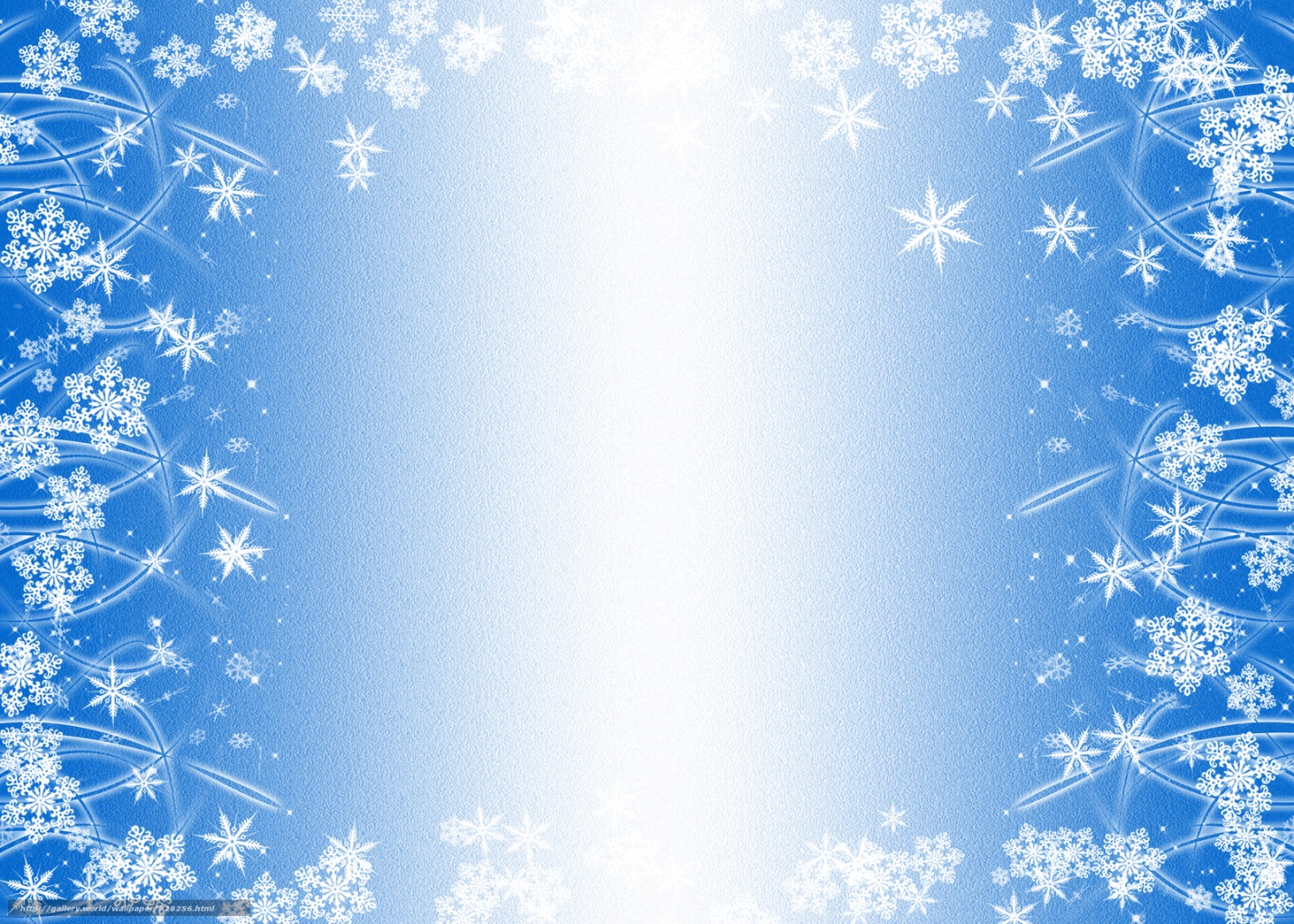 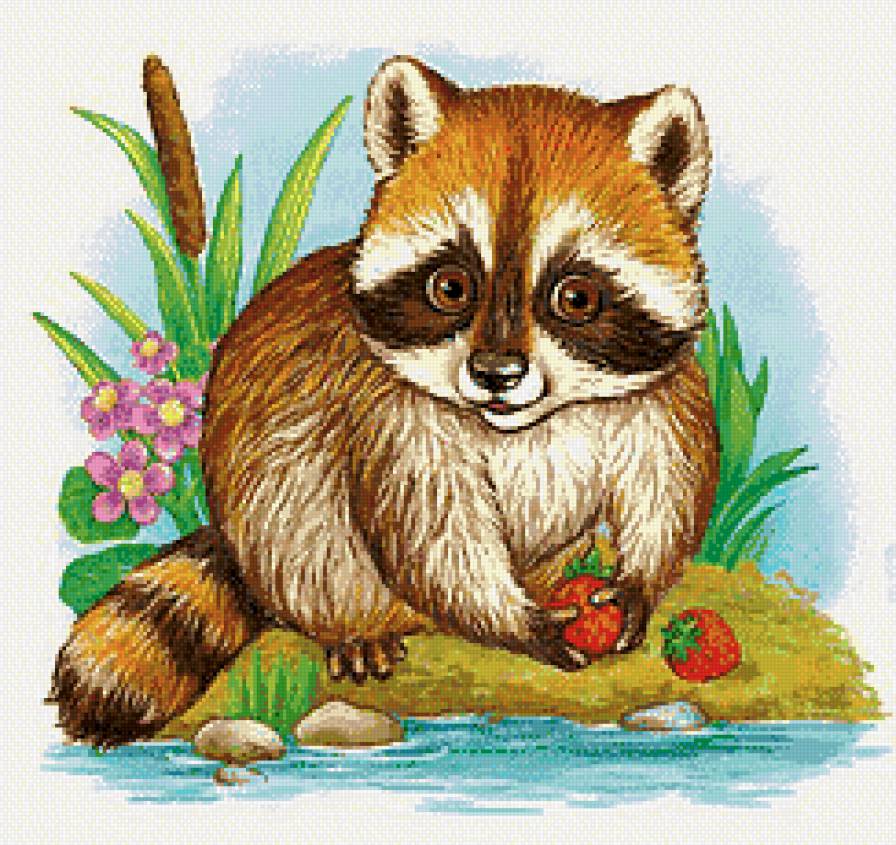 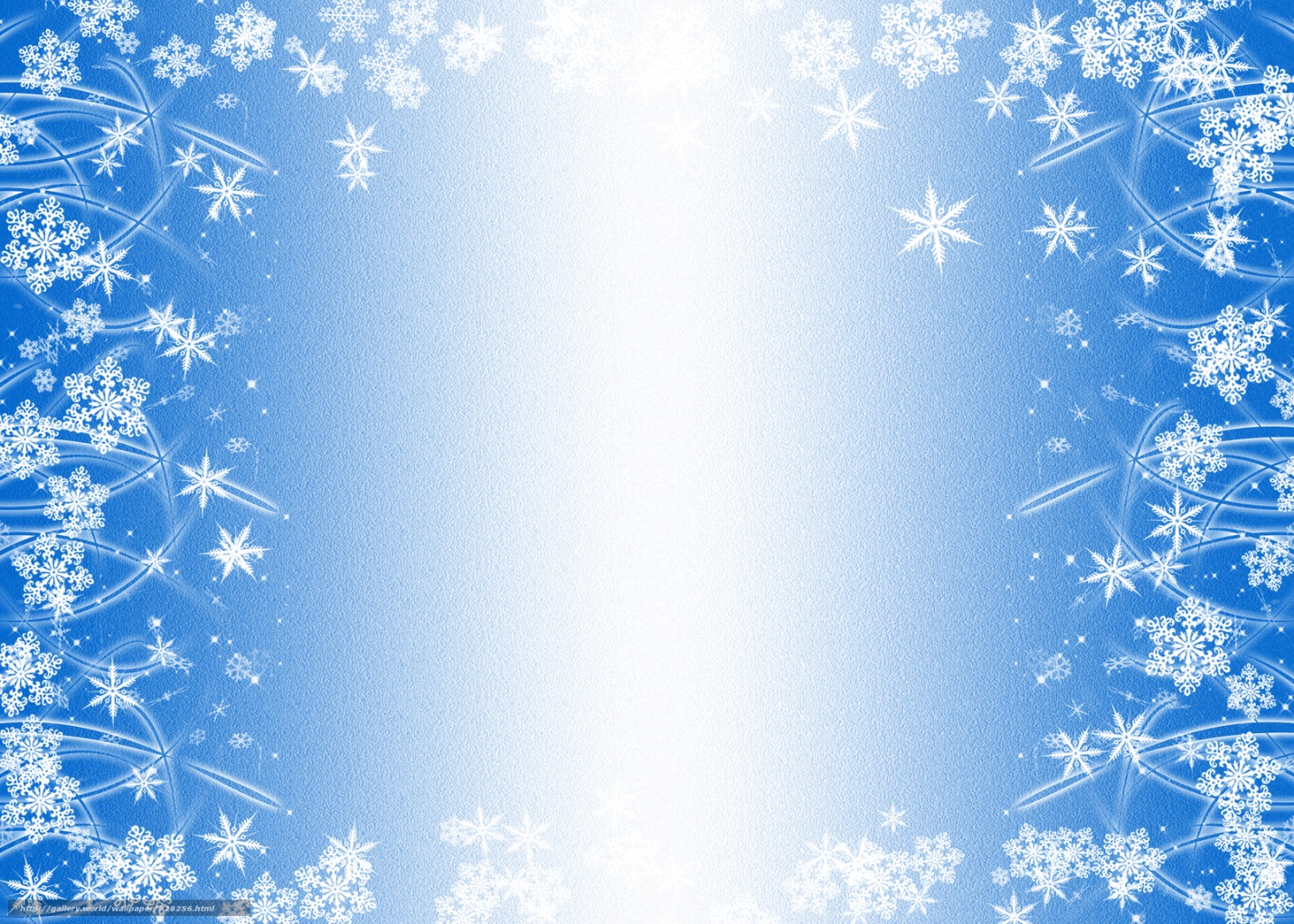 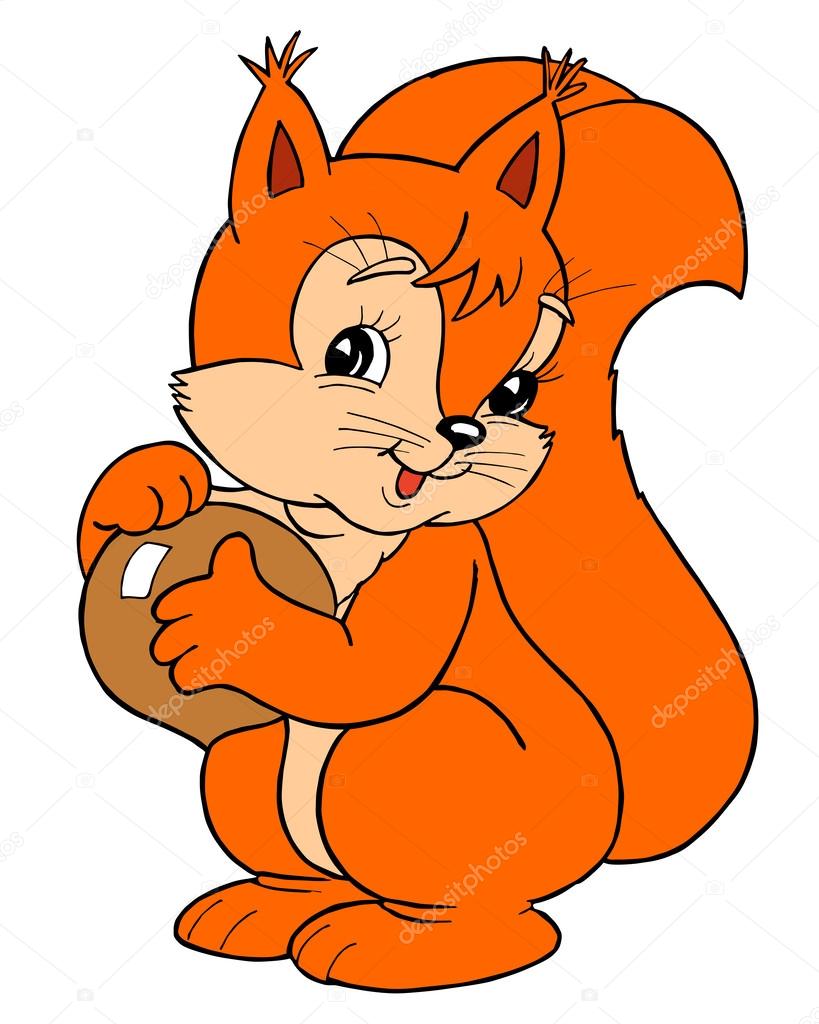 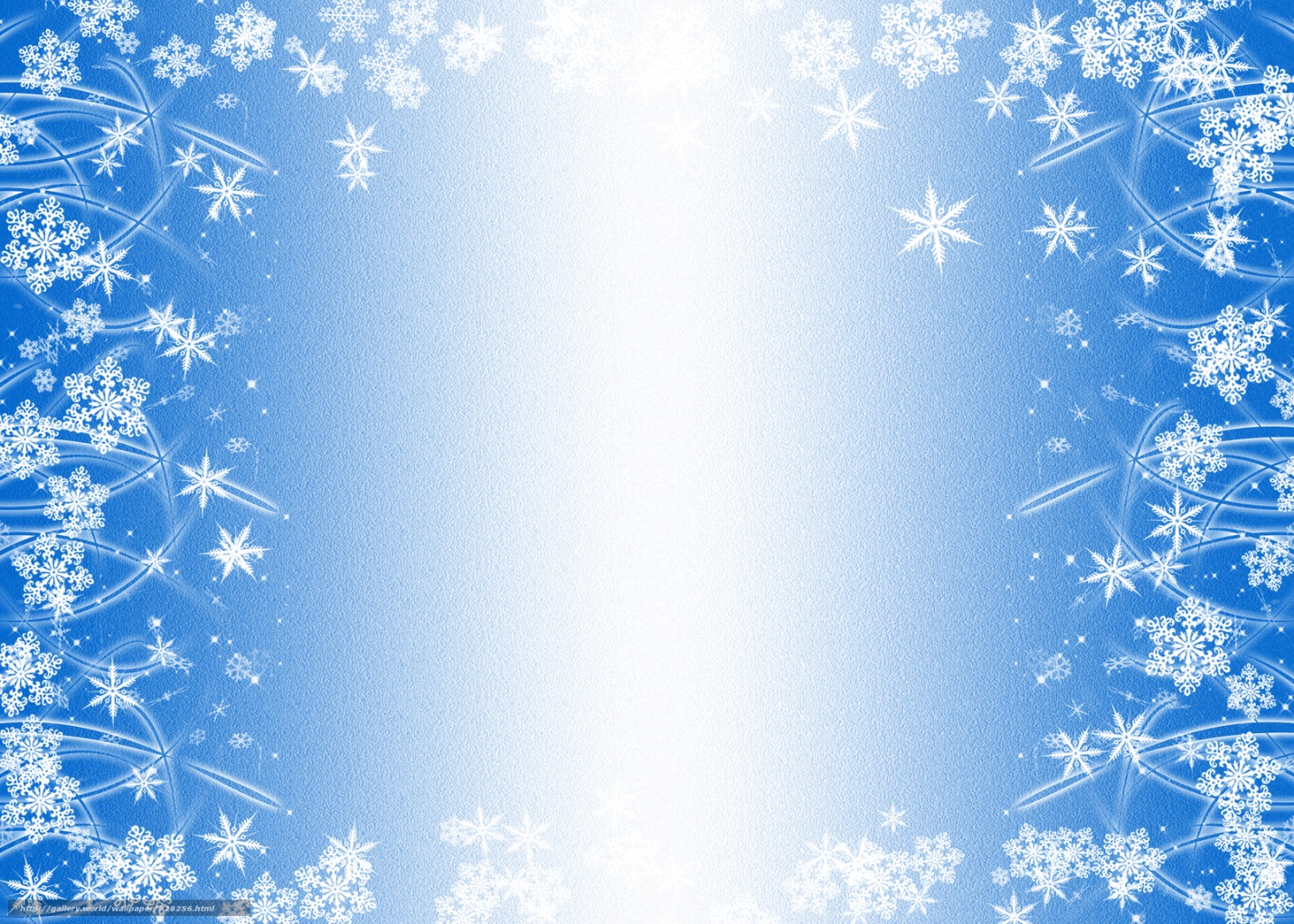 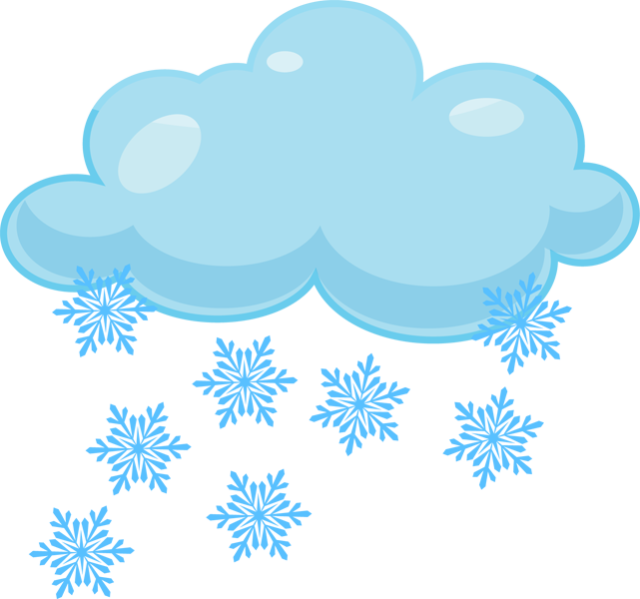 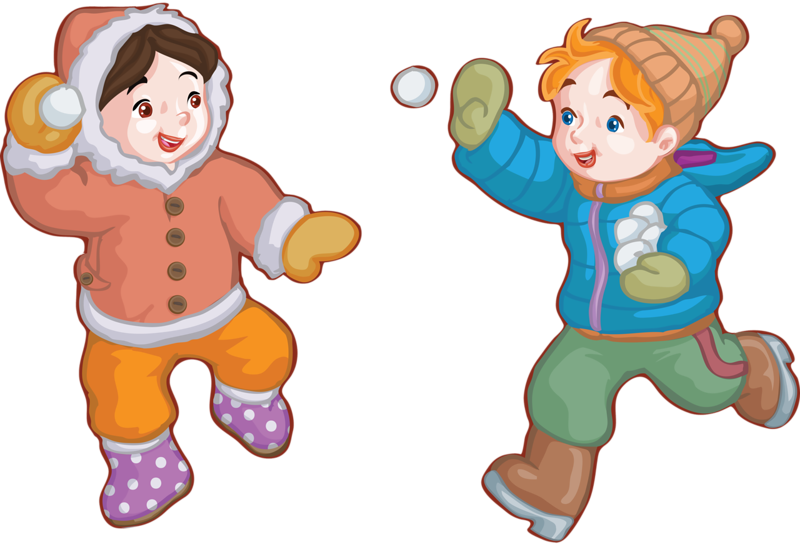 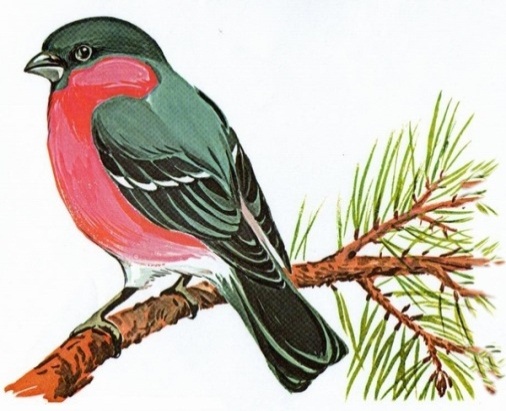 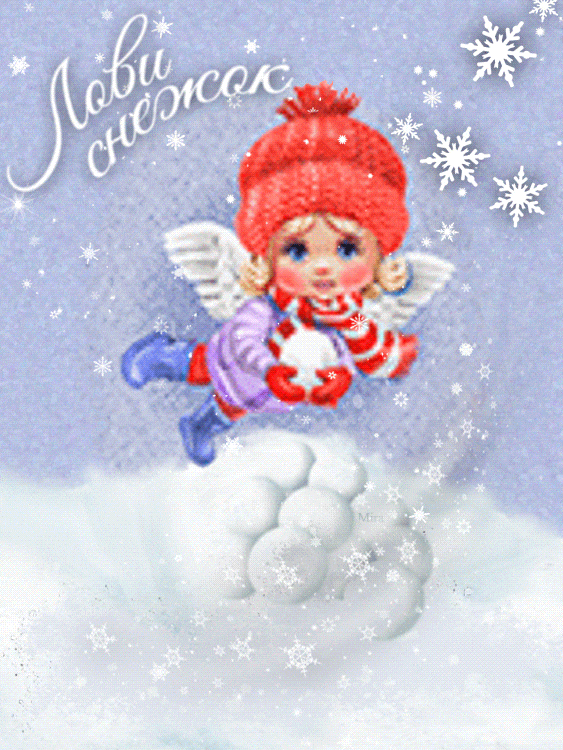 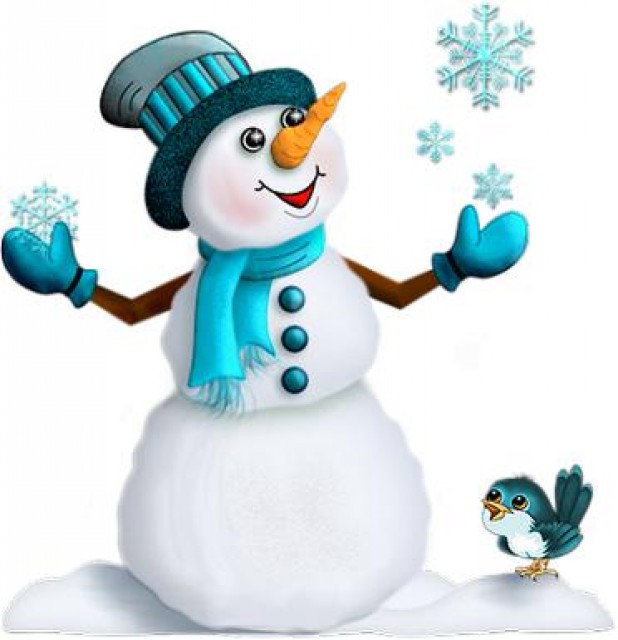 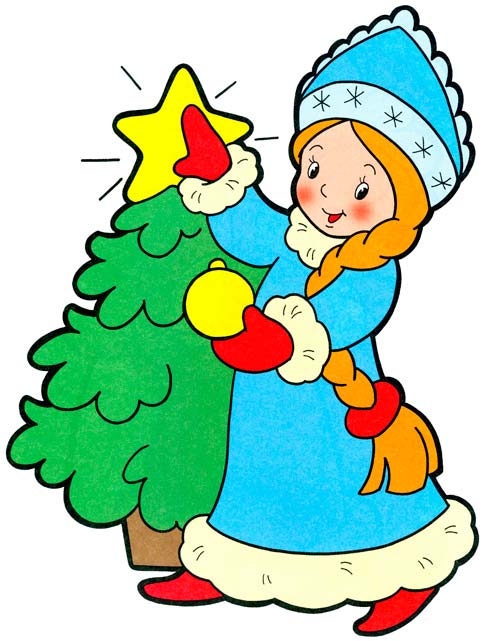 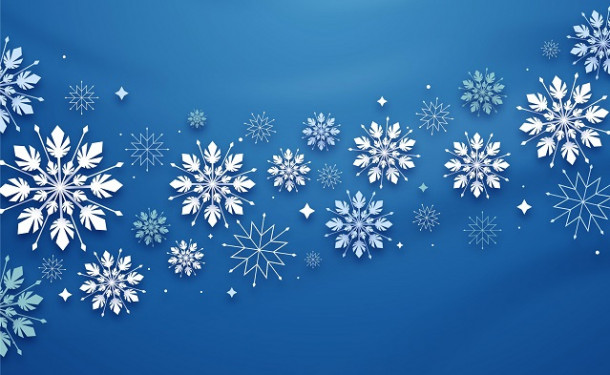 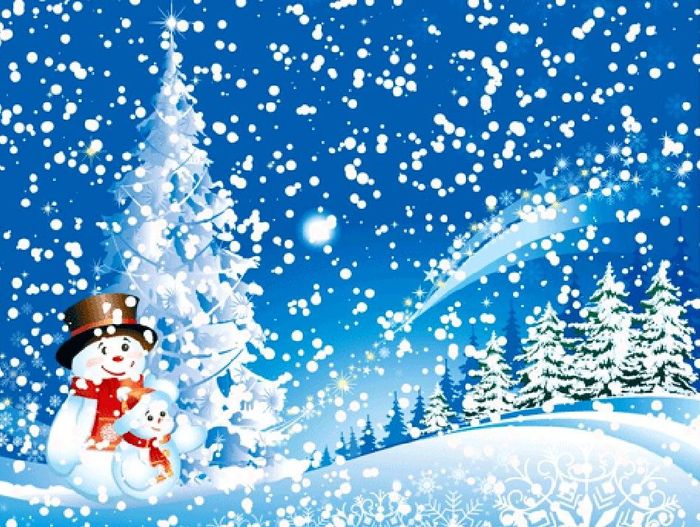 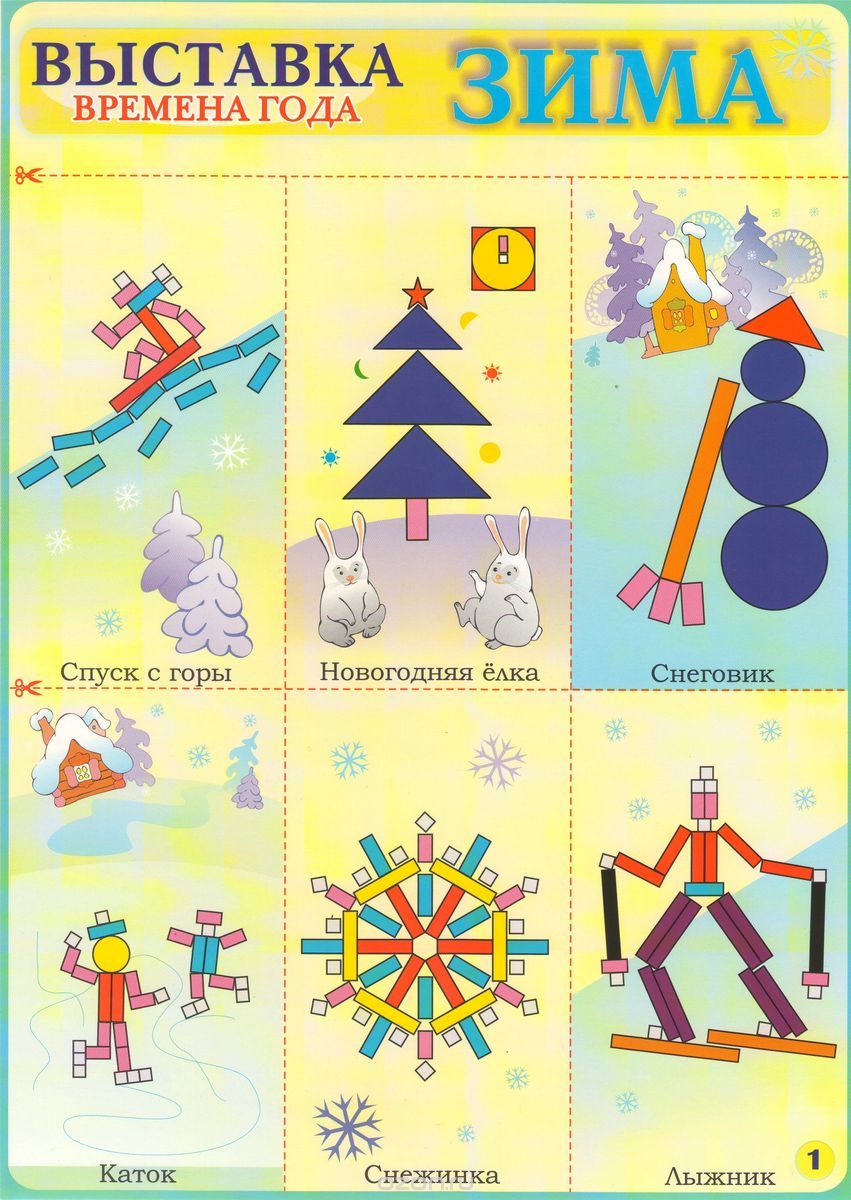 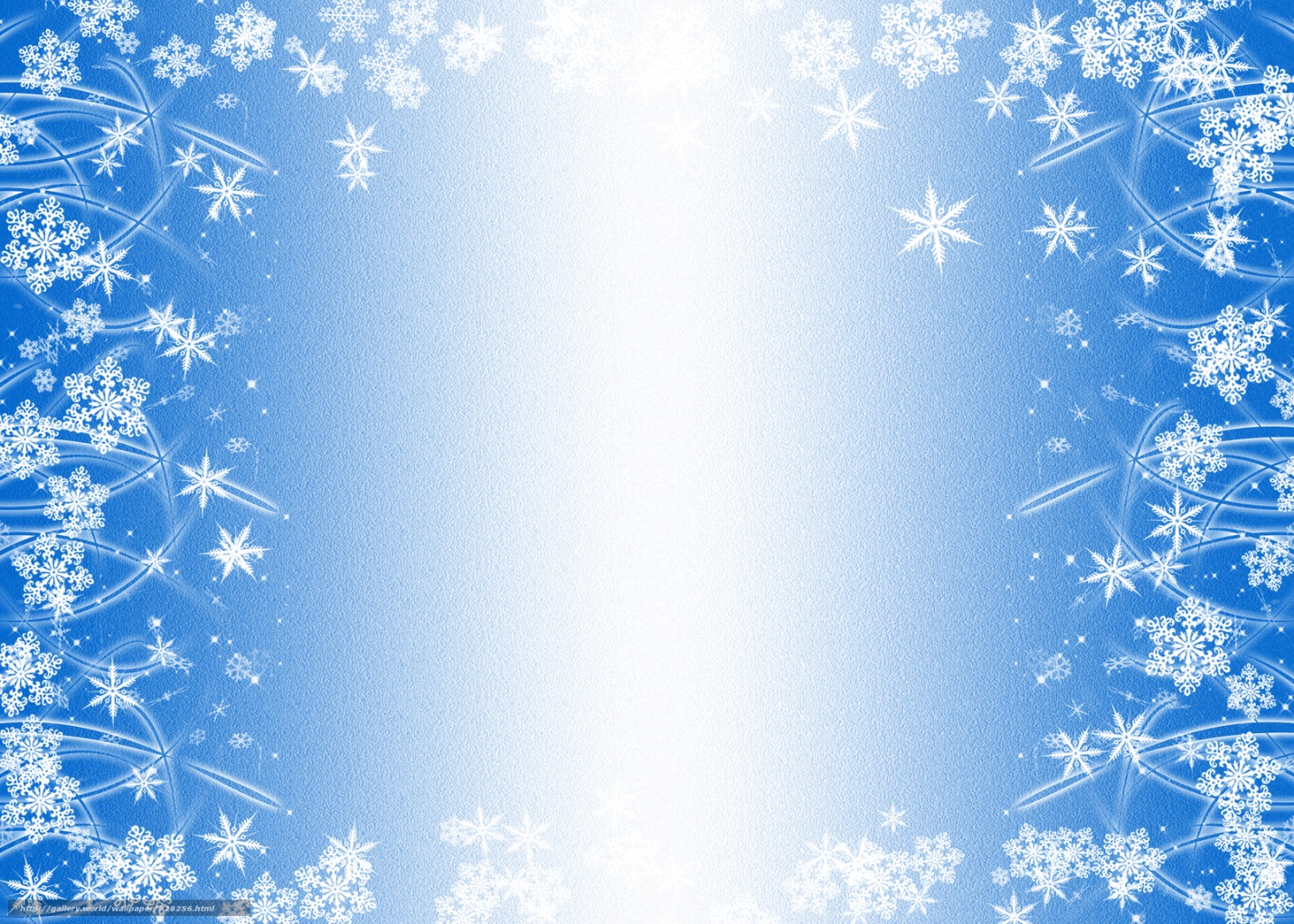 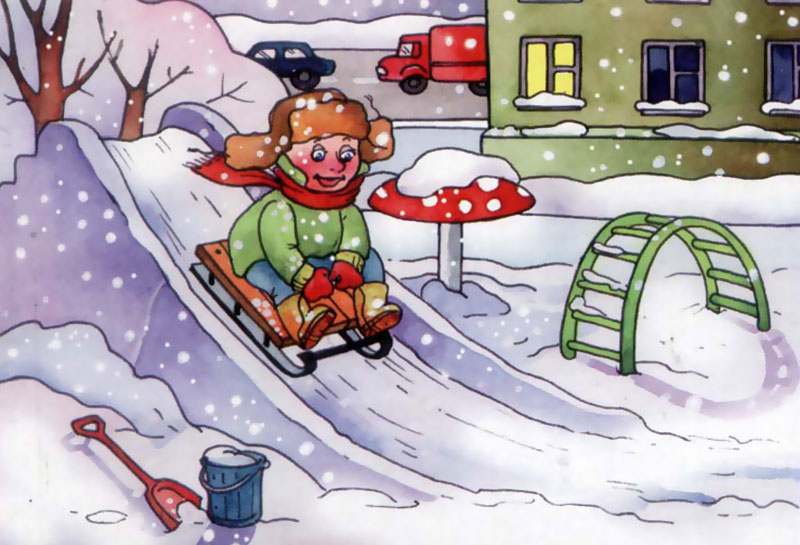 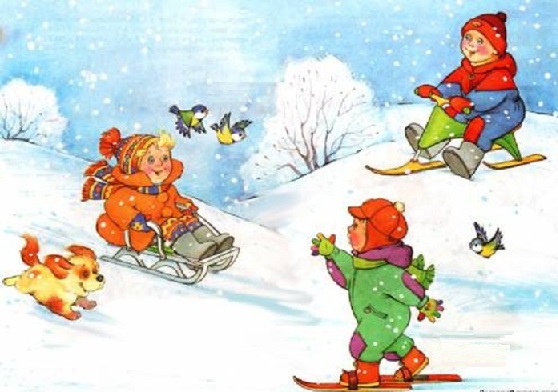 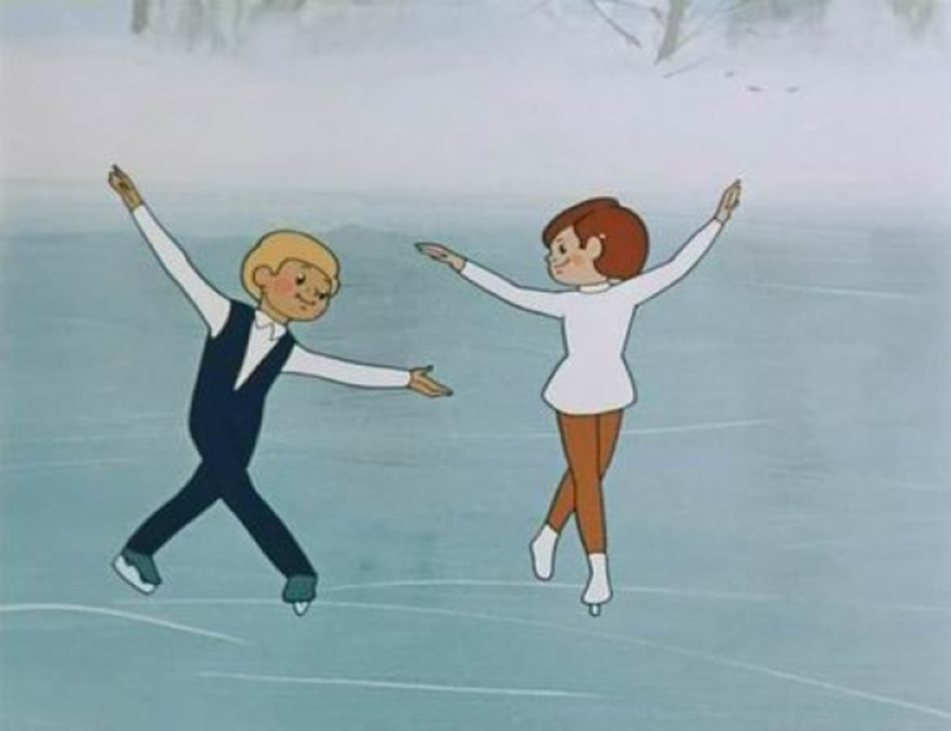 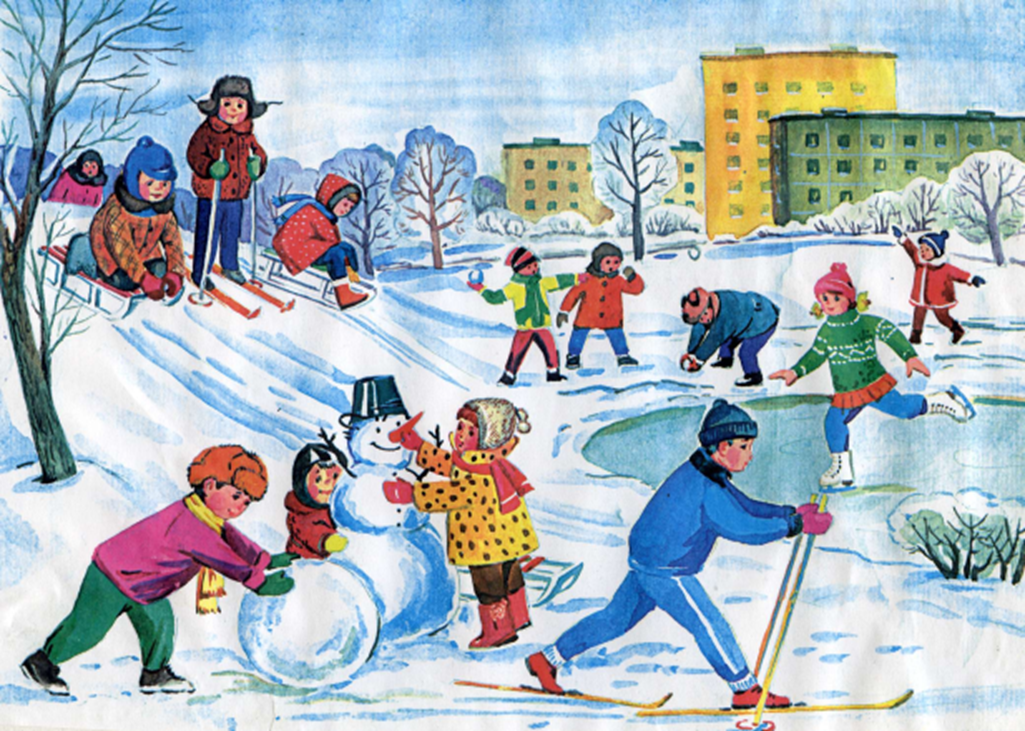 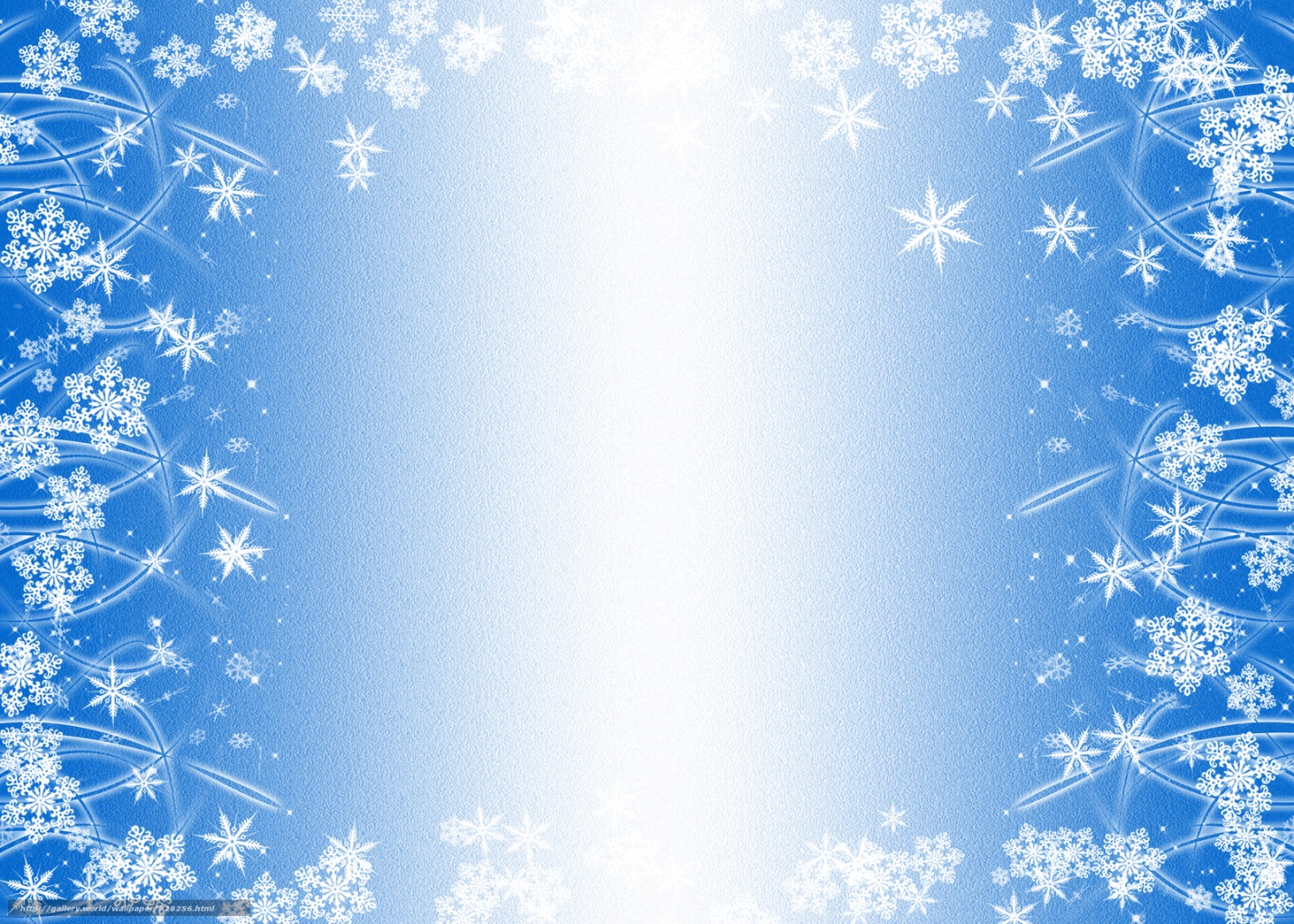 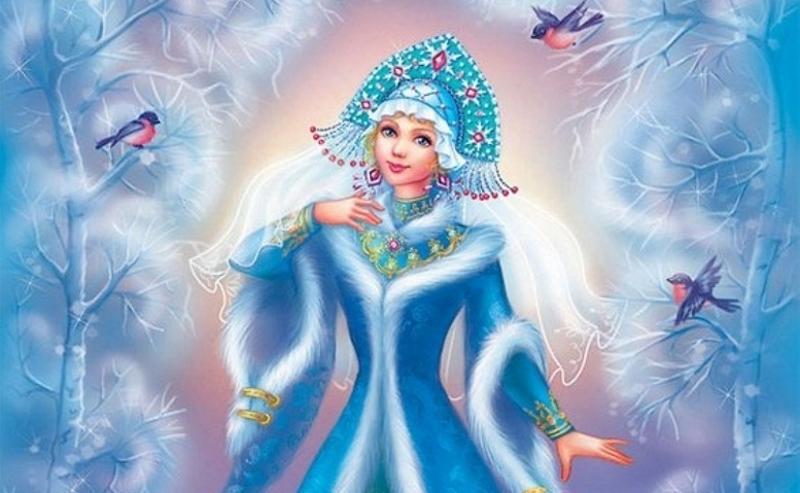